Ссылка на песню «Hallo, Hallo»
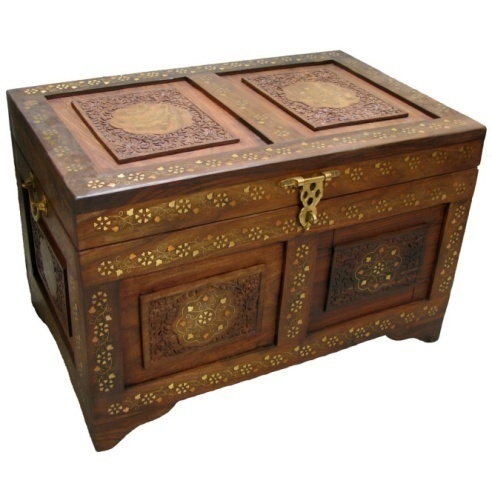 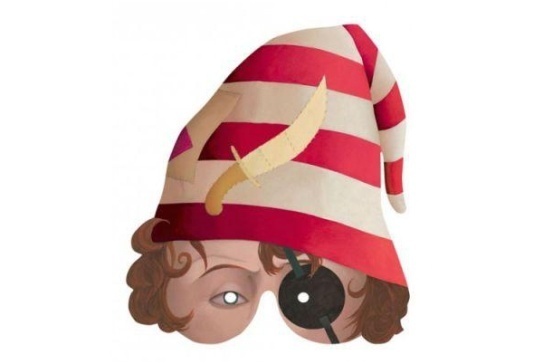 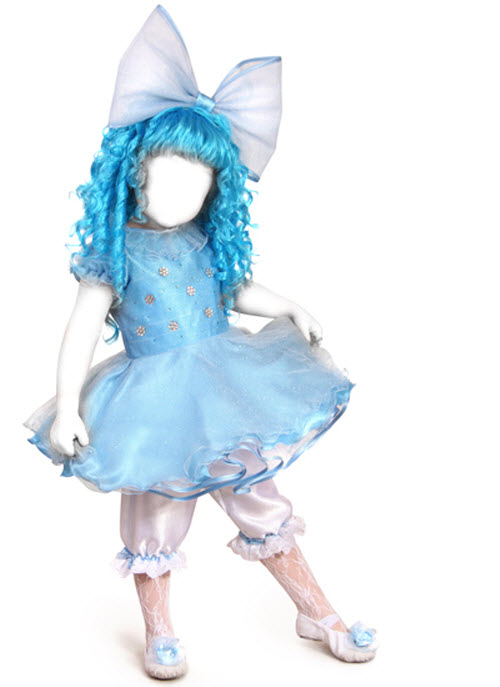 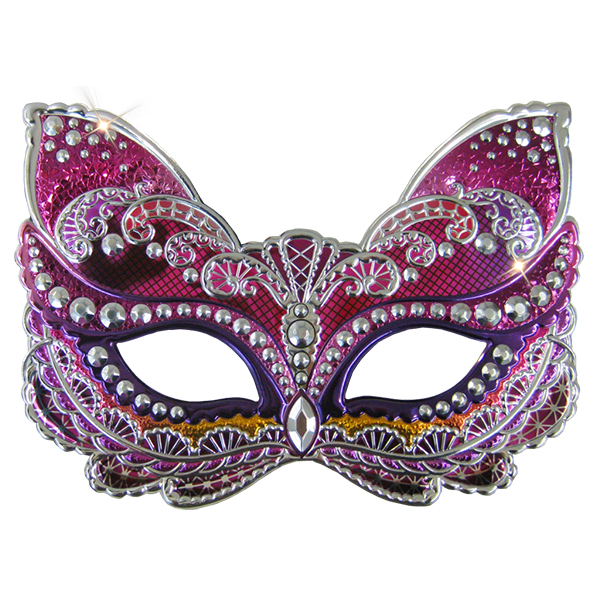 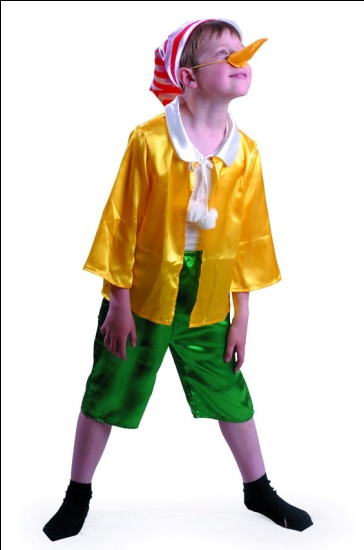 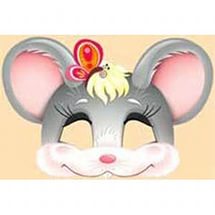 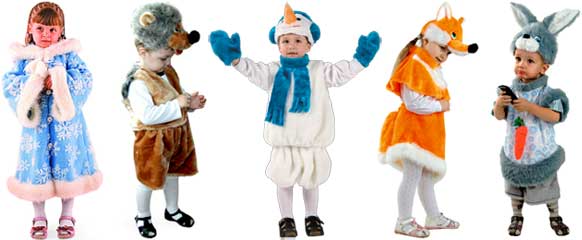 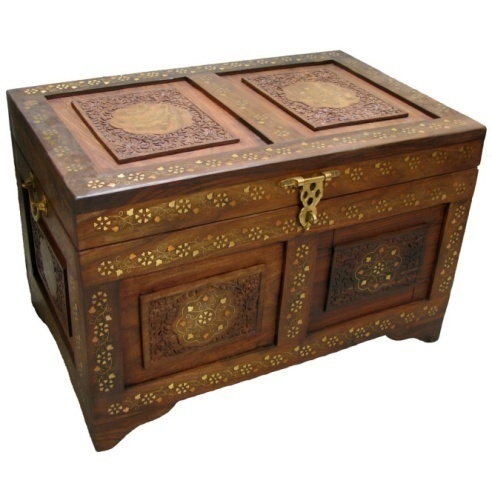 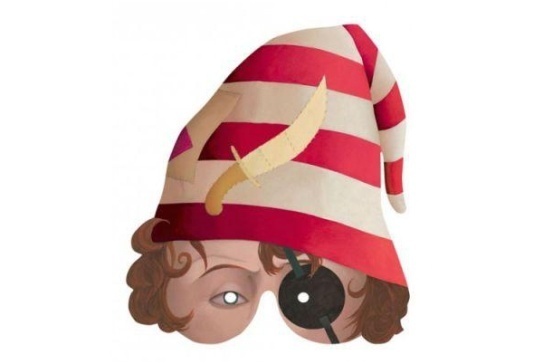 Fasching
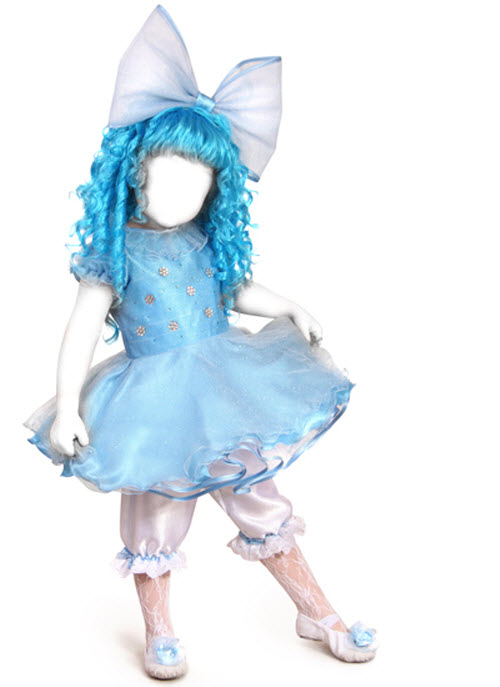 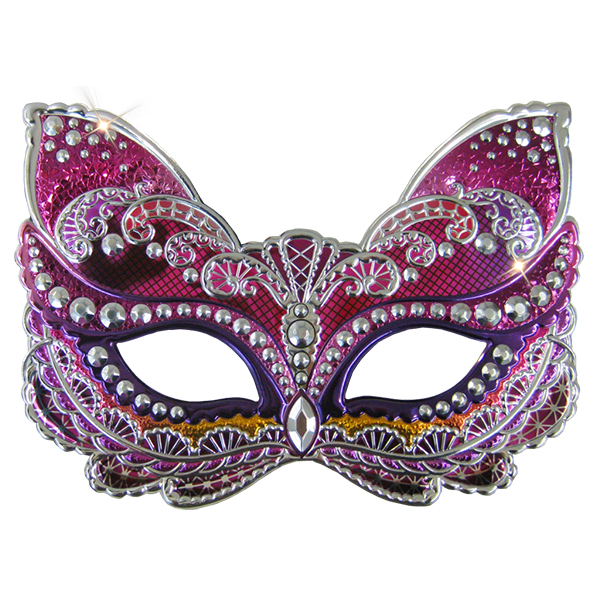 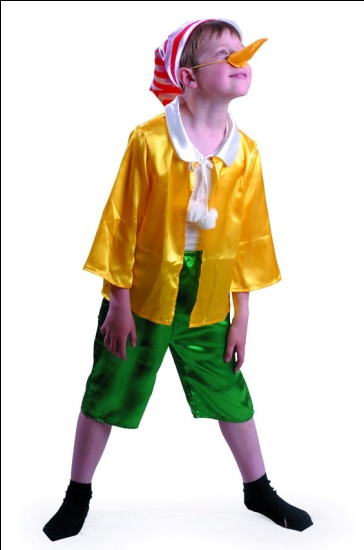 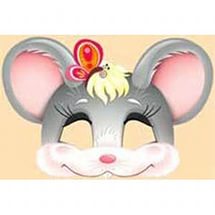 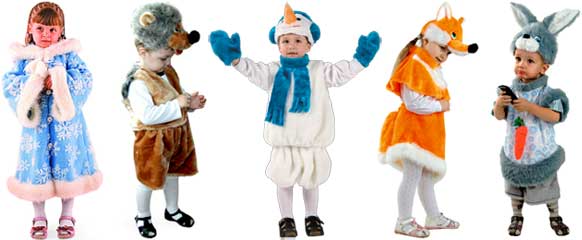 Новый проект.avi
Als was möchtest du zum Karneval gehen?
Ich möchte als …    
zum Karneval gehen.
Mundgymnastik
Ссылка Рифмовка
Was gibt es in der Kleiderkiste?
das Kleid
die Jacke
der Hut
die Hose
das Kleid
die Mütze
das Hemd
Brüderchen, komm tanz mit mir - Kinderlieder zum Mitsingen - Sing Kinderlieder.mp4
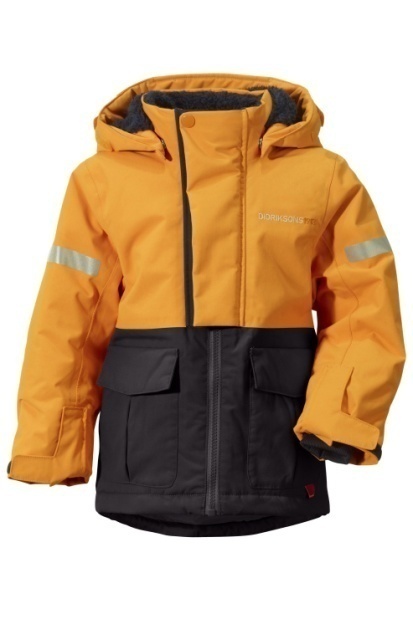 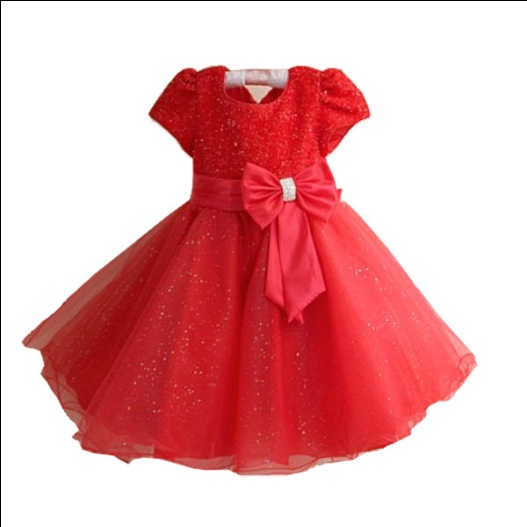 3
1
2
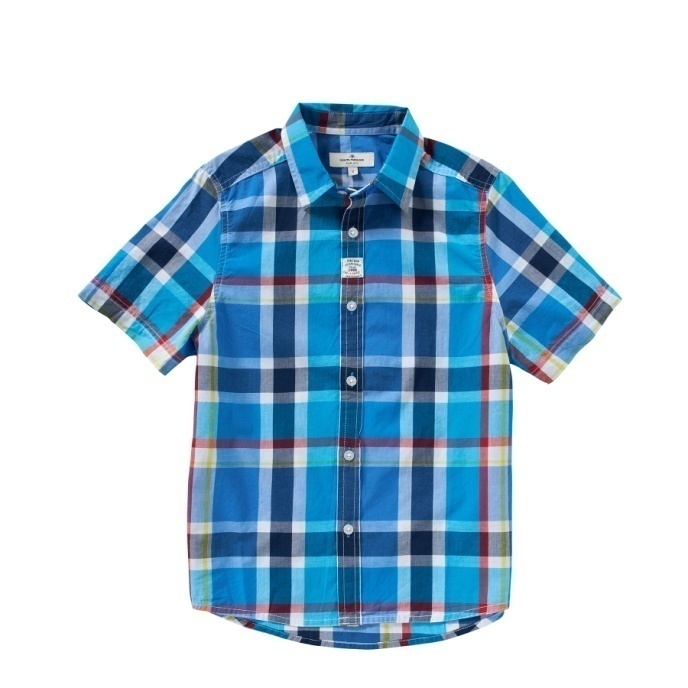 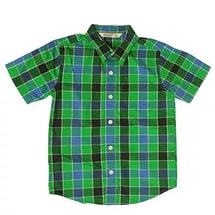 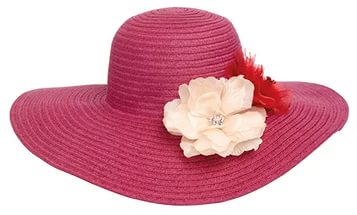 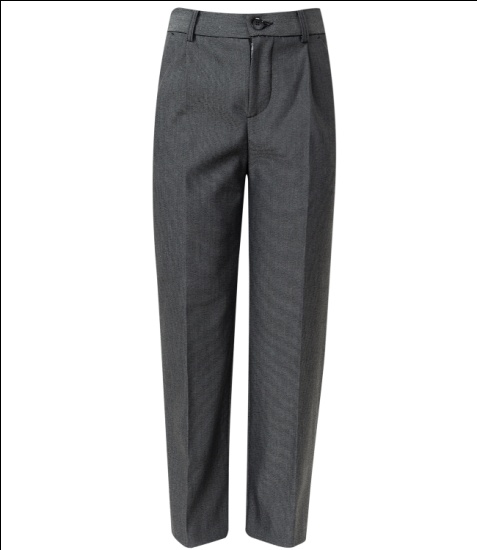 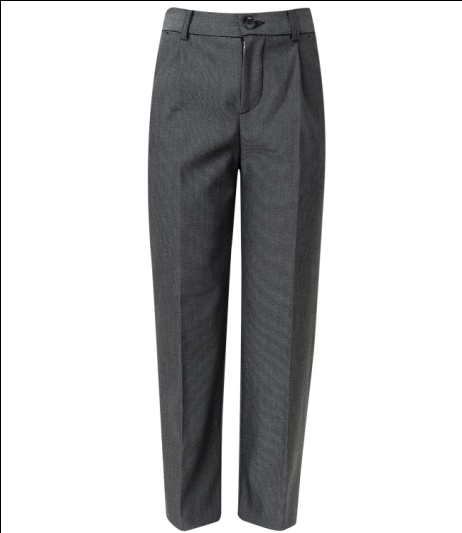 4
5
6